Презентация на тему«Лечебное питание»
ЛЕЧЕБНОЕ ПИТАНИЕ
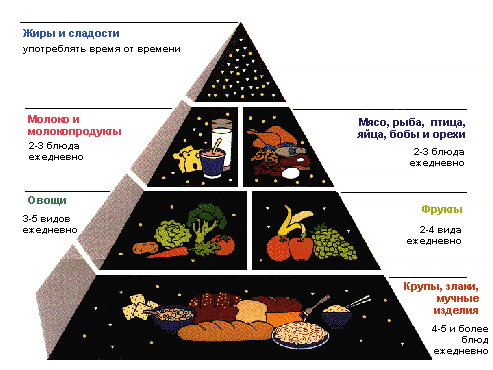 Лечебным называется питание, назначаемое больному в целях лечения того или иного заболевания.
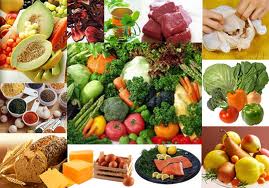 Задача лечебного питания:воздействовать на причины, вызвавшие заболевание, и способствовать скорейшему выздоровлению больного.
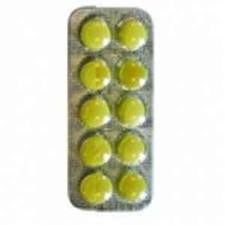 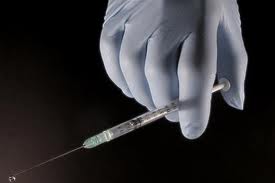 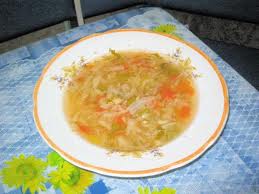 Лечебное питание может быть единственным средством лечения при нарушении обмены веществ, некоторых желудочно –кишечных заболеваниях, болезни почек и т.д.
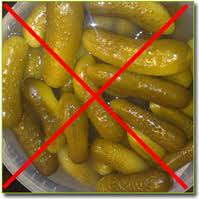 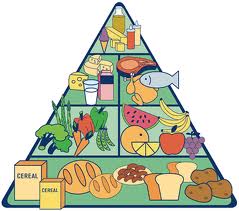 Лечебное питание могут назначать в сочетании с другими методами лечения (медикаментозными, хирургическими, физиотерапевтическими) при заболеваниях сердечно-сосудистой системы, нервной системы, кожи и т.п.
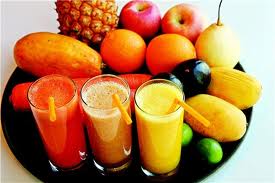 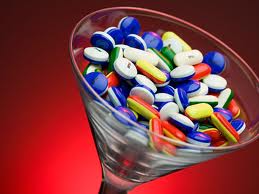 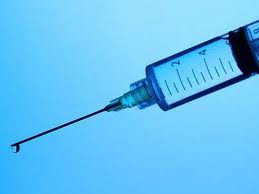 Лечебное питание могут применять с профилактической целью для повышения иммунитета и обезвреживания ядовитых веществ, попавших в организм человека на производстве.
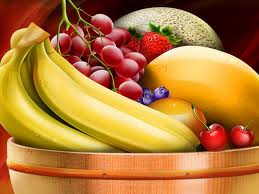 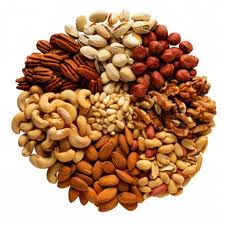 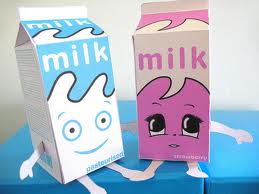 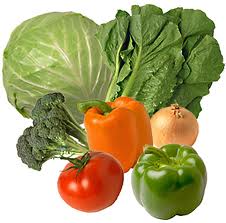 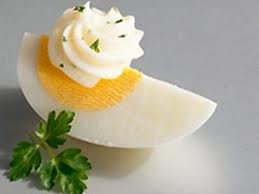 Лечебное питание применяется дифференцированно (индивидуально) в зависимости от формы и стадии заболевания и назначается врачом в виде диеты.
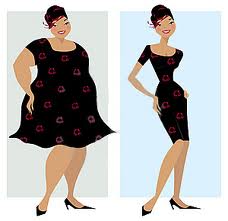 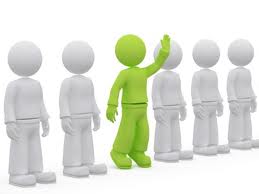 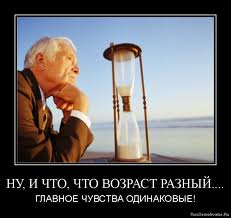 Существует 15 основных диет (лечебных столов). Некоторые диеты делят на подгруппы (1а, 1б, 1в и т.д.) для постепенного перехода от строгих ограничений к расширенному питанию по мере выздоровления больного.
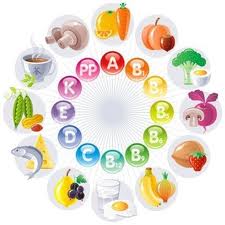 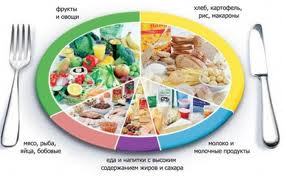 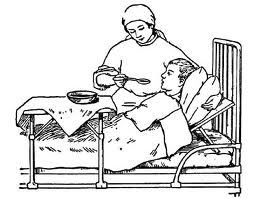 Диеты № 1, 2, 5, 9, 10, 15 могут использоваться долгое время, так как они сбалансированы по калорийности и химическому составу и полностью обеспечивают потребность организма в пищевых веществах.
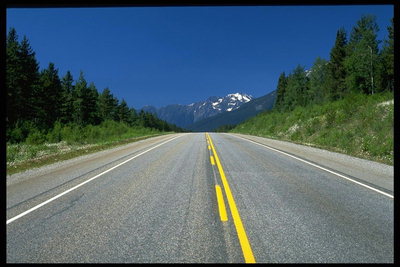 Диеты № 4, 5а, 8 имеют несбалансированный рацион и назначаются на короткое время
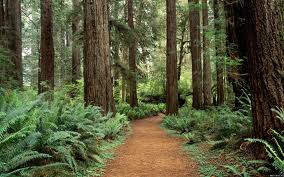 Условием эффективности лечебного питания является сочетание механического, химического и термического щажения органов больных людей с полноценностью диет в количественном и качественном отношении.
Для МЕХАНИЧЕСКОГО щажения всю пищу готовят протёртой или мелкорубленой, без грубой корочки, исключают продукты богатые клетчаткой.
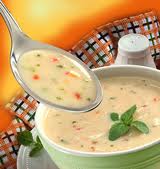 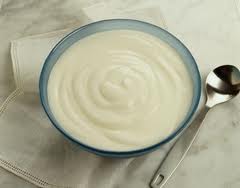 10 ПРОДУКТОВ, БОГАТЫХ КЛЕТЧАТКОЙ: фрукты, чечевица, бобы, хлеб, попкорн, злаки с сухофруктами, артишок, фисташки, ягоды, овощи
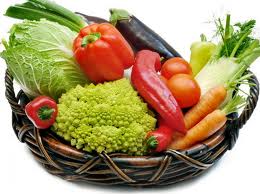 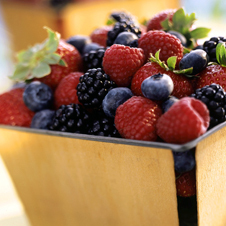 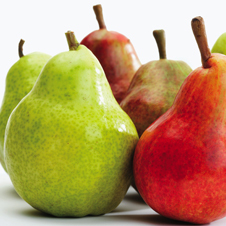 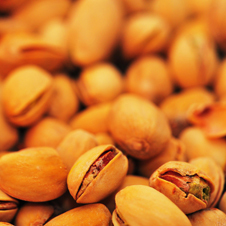 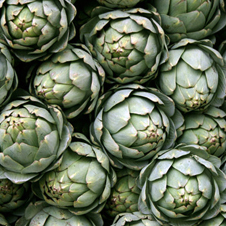 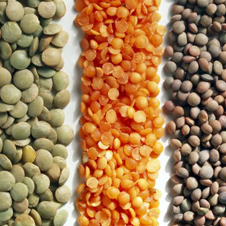 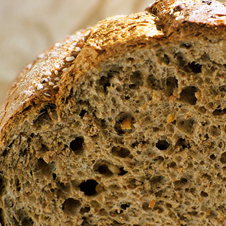 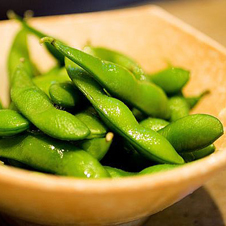 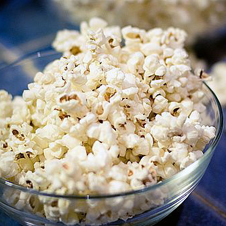 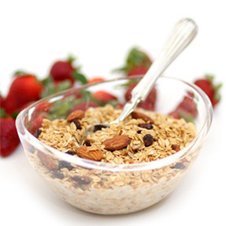 Для ХИМИЧЕСКОГО щажения рекомендуют отварную , запечённую, приготовленную на пару, на молоке, вегетарианскую пищу. Запрещают острые, кислые и солёные продукты, жареные блюда.
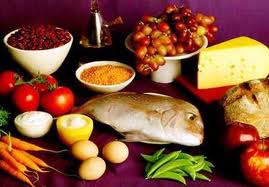 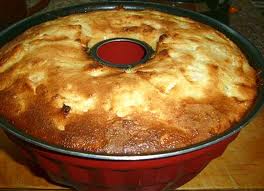 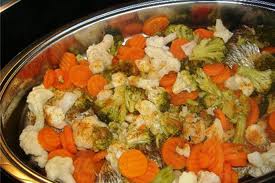 Запрещаются:
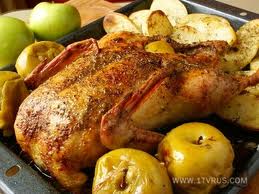 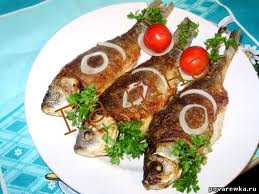 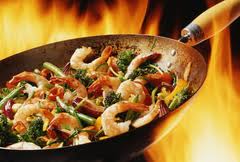 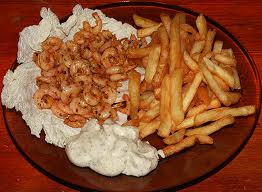 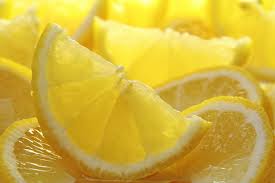 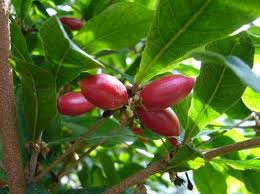 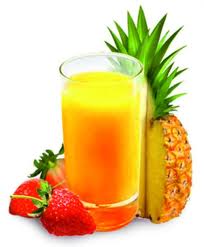 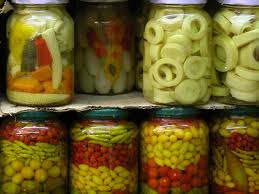 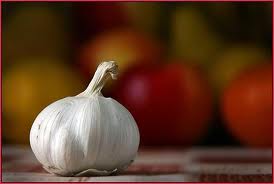 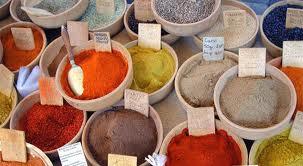 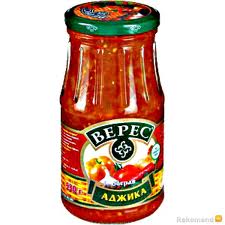 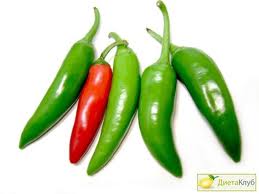 Для ТЕРМИЧЕСКОГО щажения оптимальная температура блюд составляет 15 – 65°C.Запрещаются:
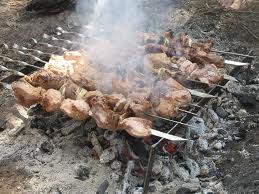 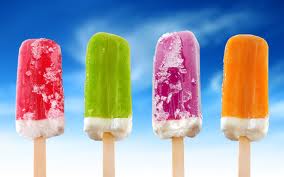 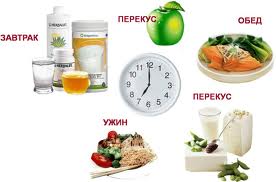 Важную роль в лечебном питании играет РЕЖИМ ПРИЁМА ПИЩИ, который позволяет равномерно распределить пищу в течении дня.
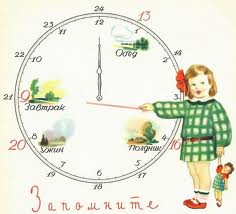 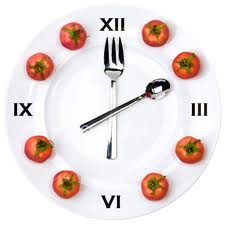 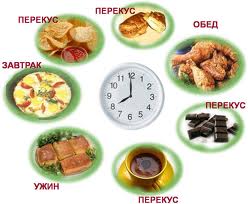 ДИЕТА № 1Назначение: язва желудка и двенадцатиперстной кишки, при гастритах с повышенной секрецией желудочного сока.Цель: механическое, химическое и термическое щажение слизистой оболочки желудка и двенадцатиперстной кишки, нормализация секреции и моторики желудка.
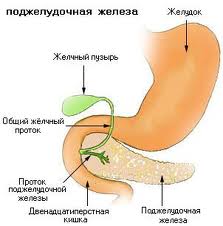 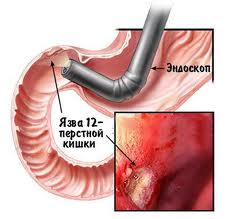 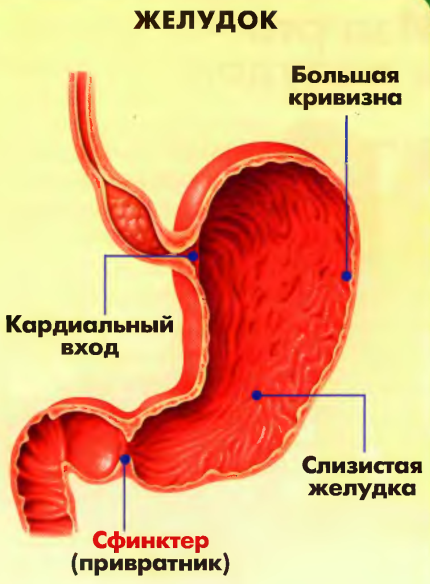 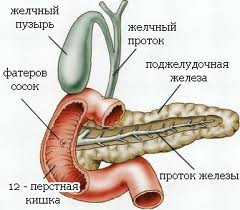 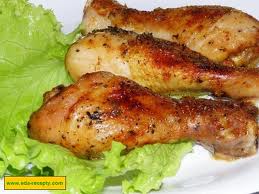 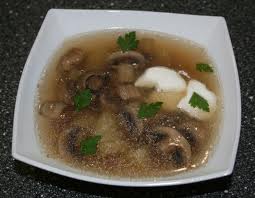 ДИЕТА № 1Запрещают:жареные блюда, мясные, рыбные, грибные бульоны, острые закуски, маринады, копчёности, колбасные изделия, ржаной хлеб, консервы, капусту, репу, редис, редьку, щавель.
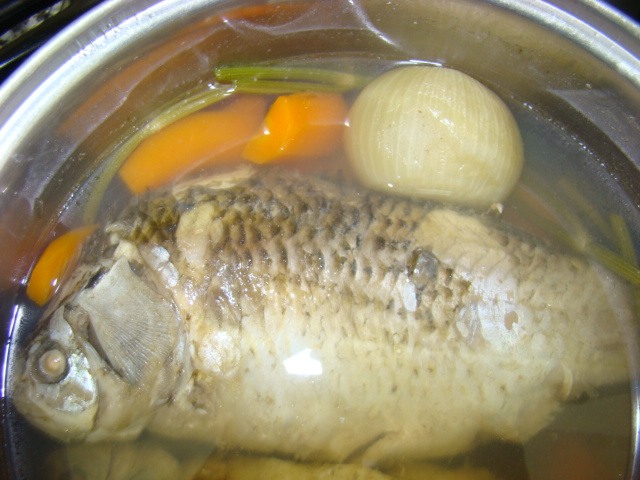 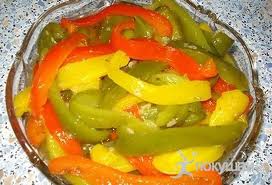 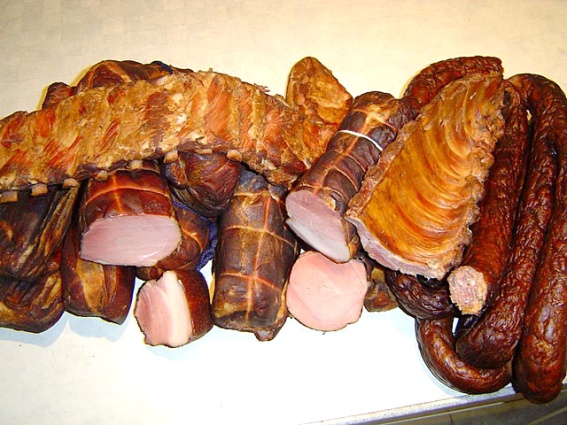 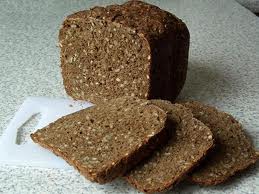 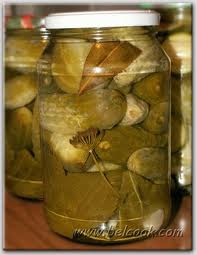 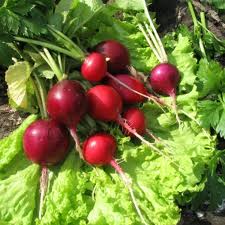 ДИЕТА № 1Рекомендуют:пшеничный хлеб вчерашней выпечки; молочные продукты; нежирные мясо и рыбу в виде паровых рубленых изделий; яйца в виде омлетов; овощи (картофель, морковь, цветная капуста) в виде пюре; сладкие ягоды в виде пюре, соков, киселей;  каши (манную, овсяную, рисовую) ; супы молочные и вегетарианские, супы-пюре;соусы молочные и фруктовые;сливочное, подсолнечное масла;  чай, чай с молоком, отвар шиповника.
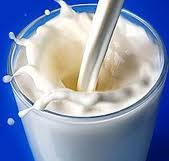 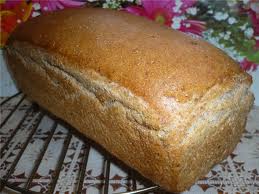 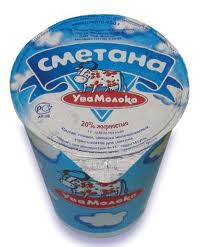 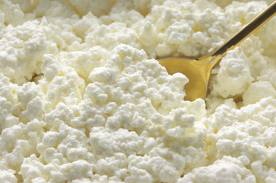 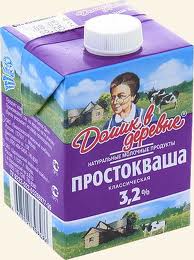 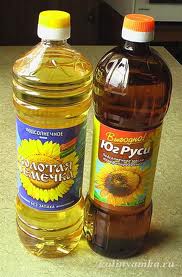 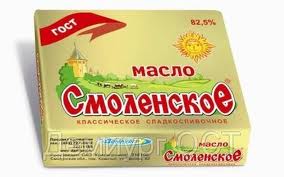 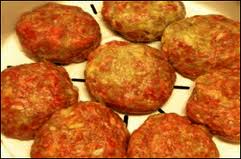 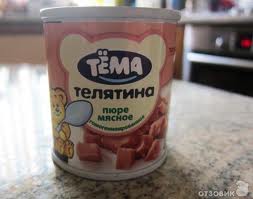 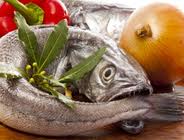 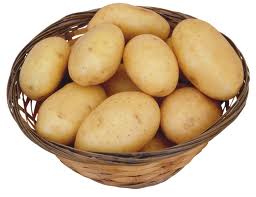 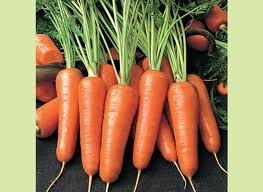 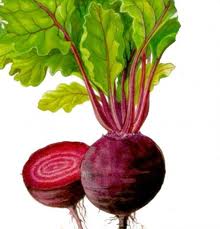 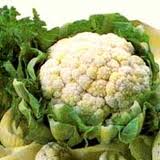 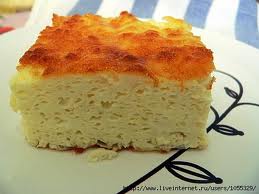 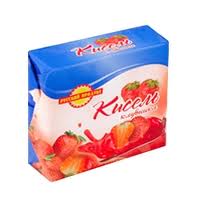 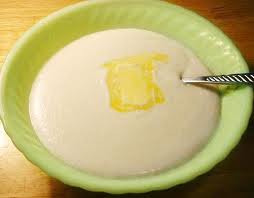 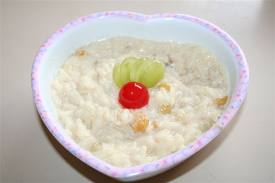 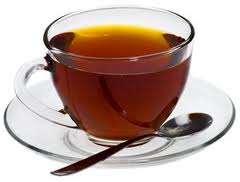 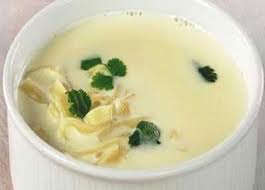 Примерное меню диеты № 1 (протертая).1-й завтрак: яйцо всмятку, каша рисовая молочная протертая, чай с молоком.2-й завтрак: яблоко печеное с сахаром.Обед: суп овсяный молочный протертый, фрикадельки мясные паровые с морковным пюре, мусс фруктовый.Полдник: отвар шиповника, сухарики.Ужин: рыба отварная, запеченная под молочным соусом, картофельное пюре, чай с молоком.На ночь: молоко.
Примерное меню диеты № 1 (непротертая).1-й завтрак: яйцо всмятку, каша гречневая рассыпчатая, чай с молоком.2-й завтрак: творог свежий некислый, отвар шиповника.Обед: суп картофельный вегетарианский, мясо отварное,  морковь отварная, компот из разваренных сухофруктов.Полдник: отвар пшеничных отрубей с сахаром и сухарики.Ужин: рыба отварная, запеченная под молочным соусом, рулет морковно-яблочный, чай с молоком.На ночь: молоко.
ДИЕТА № 2Назначение: хронические гастриты с секреторной недостаточностью, хронические колиты.Цель: стимулировать секреторную деятельность желудка и нормализовать двигательную функцию ЖКТ путём механического, термического щажений.(Гастрит - воспаление слизистой оболочки желудка)(Колит — воспалительное заболевание внутренней оболочки толстого кишечника)
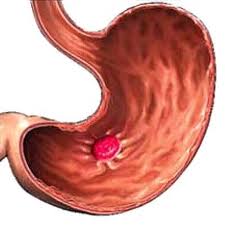 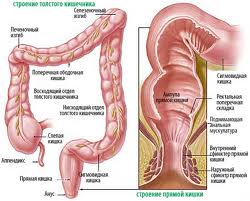 ДИЕТА № 2Всю пищу готовят протёртой или мелкорубленой в отварном, паровом, тушёном виде. Запечённые и жареные блюда должны быть без грубой корочки.
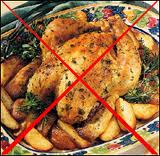 ДИЕТА №2Запрещают: жареные блюда с грубой корочкой, острые блюда, овощи с грубой клетчаткой, копчёности, консервы, ржаной хлеб, цельное молоко. Цельным считается натуральное молоко, составные части которого не подвергались никаким изменениям.
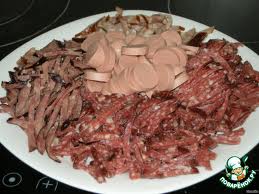 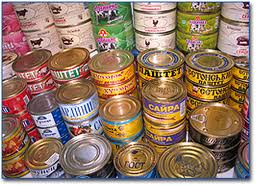 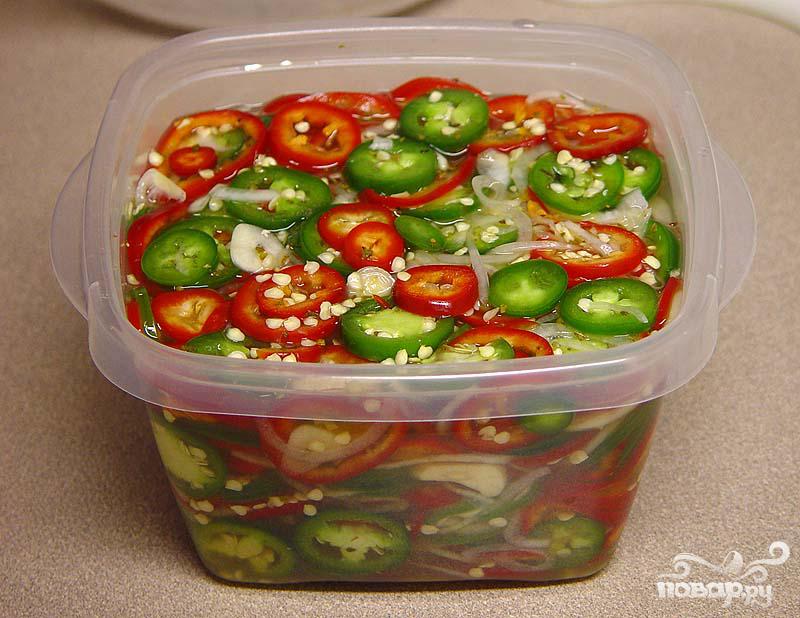 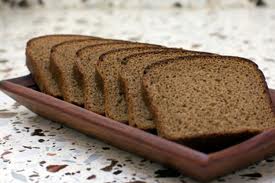 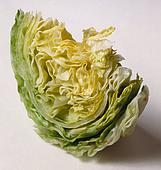 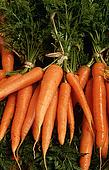 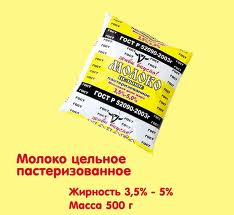 ДИЕТА №2Рекомендуют: пшеничный хлеб вчерашней выпечки;несдобное печенье, молочные продукты - кефир, простоквашу, творог; нежирные рыбу, мясо;яйца – всмятку, омлет;овощи в виде пюре, котлет, пудингов;сладкие плоды и ягоды в виде киселей, компотов, желе, муссов; масло - сливочное, подсолнечное, оливковое;неострый натёртый сыр;супы – на обезжиренных бульонах, овощных отварах из круп и овощей в протёртом виде; соусы – мясные, рыбные, сметанные;напитки – чай с молоком, какао, кофе с молоком и на воде, отвар шиповника, фруктовые и ягодные соки.
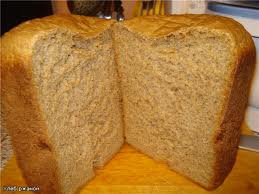 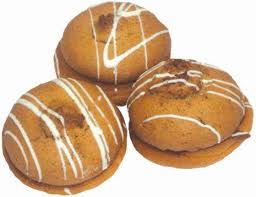 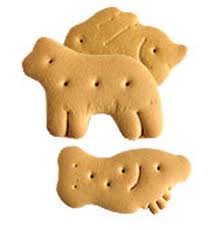 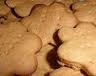 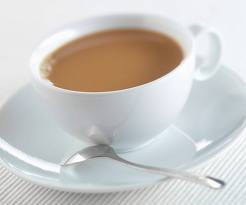 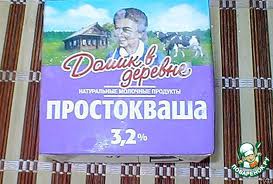 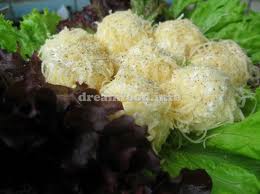 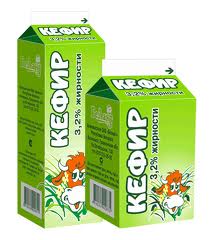 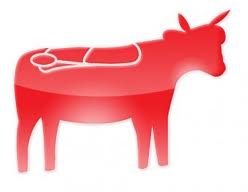 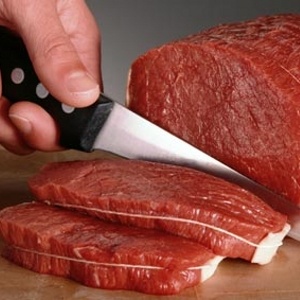 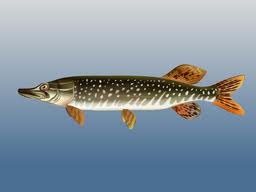 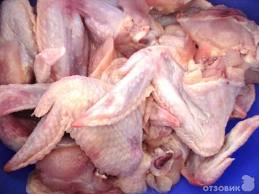 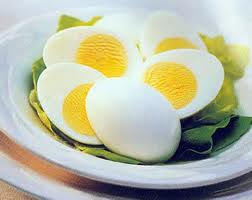 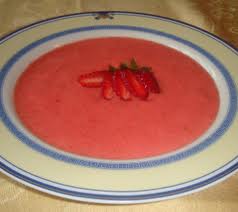 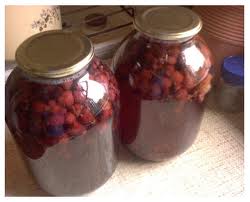 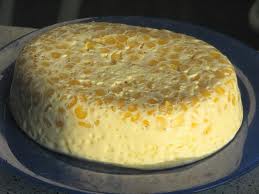 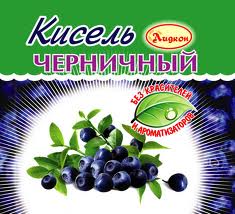 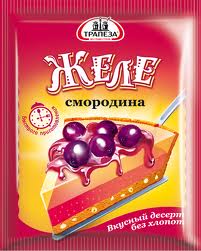 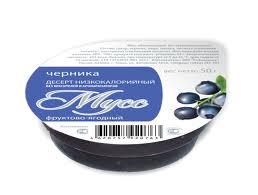 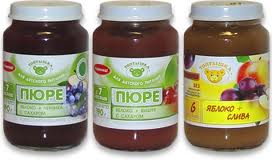 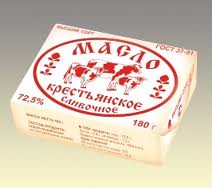 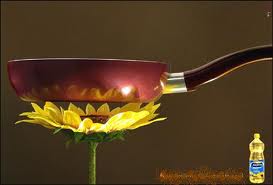 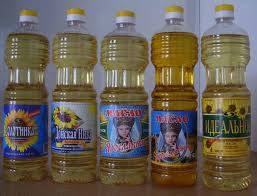 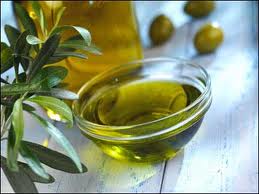 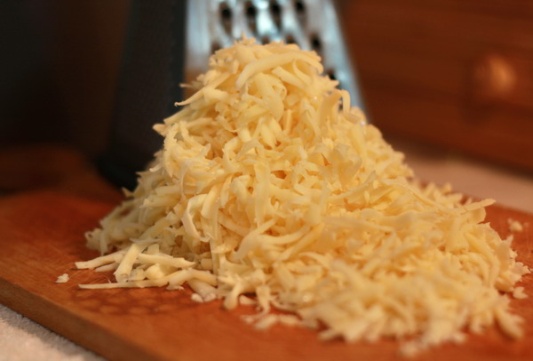 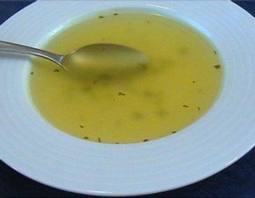 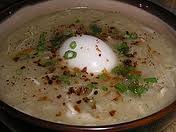 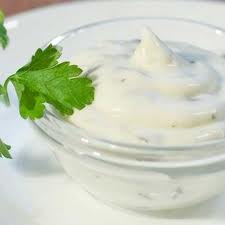 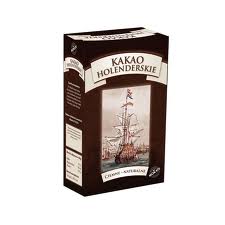 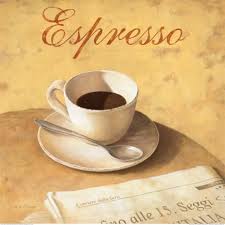 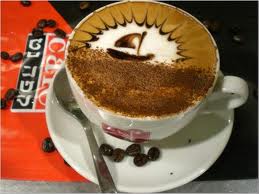 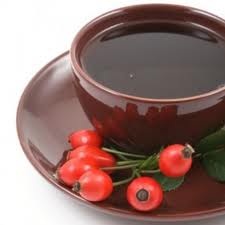 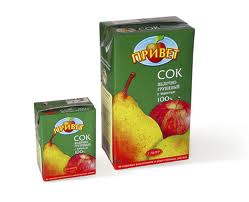 Примерное меню диеты № 2.Завтрак: яйцо всмятку, сыр, каша овсяная молочная, чай.Обед: бульон мясной с вермишелью, котлеты мясные жареные без панировки с морковным пюре, кисель.Полдник: отвар шиповника.Ужин: рыба заливная, пудинг из риса с фруктовой подливой, чай.На ночь: кефир.
ДИЕТА №3 Назначение: хронические заболевания кишечника с запорами при нерезком или затухающем обострении и вне обострения.  Цель: нормализация нарушенных функций кишечника и связанных с этими нарушениями обменных процессов в организме.
Общая характеристика диеты.Диета физиологически полноценная, включает продукты и блюда, усиливающие двигательную функцию и опорожнение кишечника (овощей, свежих и сушеных плодов, хлебопродуктов, круп, кисломолочных напитков и др.). Исключены продукты и блюда, усиливающие брожение и гниение в кишечнике и отрицательно влияющие на другие органы пищеварения (богатые жирами, жареные изделия и др.). Пищу готовят в неизмельченном виде, в воде, на пару или запекают. Овощи и плоды употребляют в сыром и вареном виде. В диету включают холодные первые и сладкие блюда, напитки.
Примерное меню диеты № 3.1-й завтрак: салат овощной с растительным маслом, омлет паровой, чай.2-й завтрак: яблоко свежее.Обед: щи вегетарианские со сметаной, мясо отварное с тушеной свеклой, компот из сухофруктов.Ужин: голубцы овощные, крупеник из гречневой крупы с творогом, чай.На ночь: кефир.
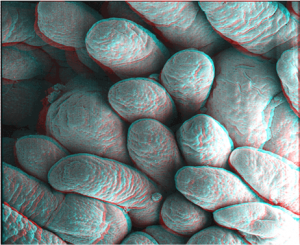 ДИЕТА №4 Назначение: острые хронические заболевания кишечника в период обострения с выраженной дисфункцией (поносы). Цель: способствовать уменьшению воспалительного процесса и нормализовать работу кишечника путём ограничения механических и химических раздражителей пищи.
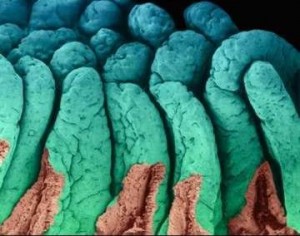 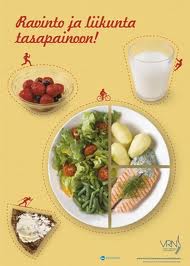 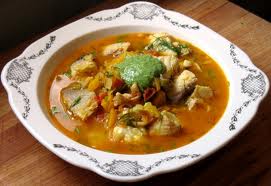 ДИЕТА №4Запрещают:овощи, плоды, ягоды, молоко и блюда из них, жаренные блюда, крепкие бульоны, соусы и закуски.Всю пищу готовят в протёртом отварном виде.
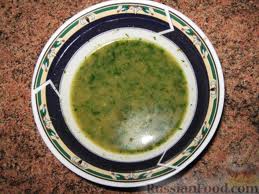 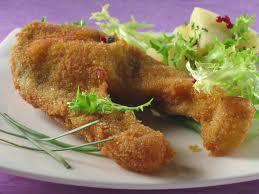 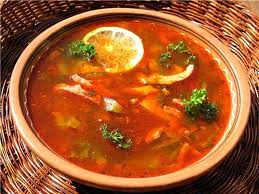 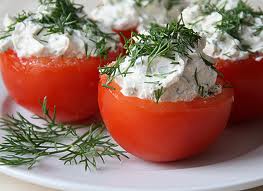 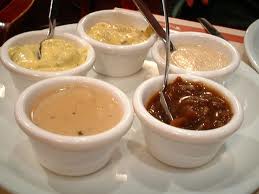 ДИЕТА №4Рекомендуют:сухарики из пшеничного хлеба; нежирные мясо и птицу , (куры в рубленном виде сваренные в воде или на пару);  нежирную рыбу в отварном рубленом виде;яйца всмятку, омлеты;крупы – рисовая, овсяная, манная на воде;сливочное масло в ограничении;супы – слизистые, пюреобразные из круп на слабых бульонах;напитки – чай, чёрный кофе на воде, отвар шиповника, черники, черёмухи.
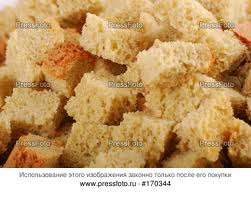 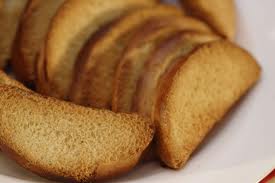 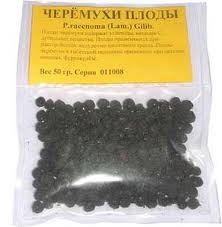 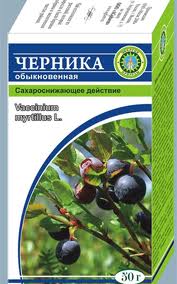 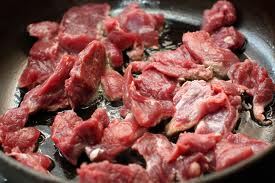 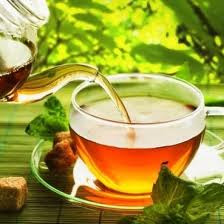 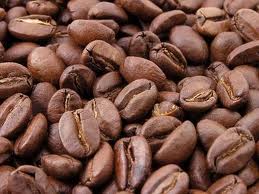 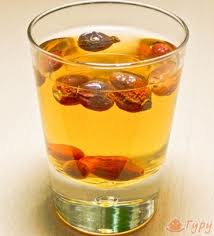 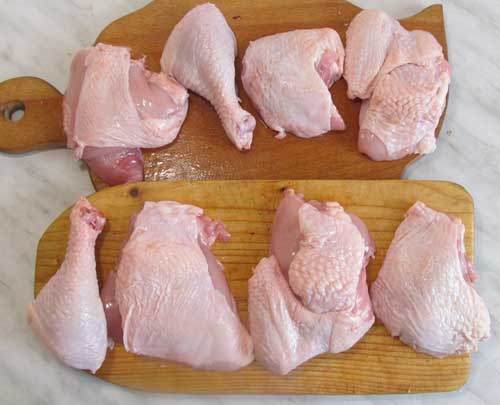 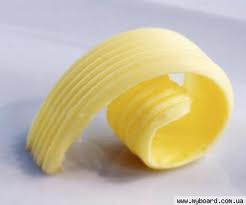 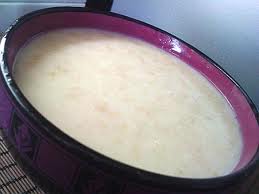 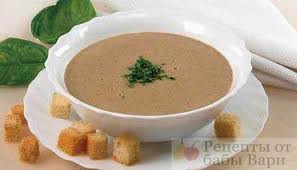 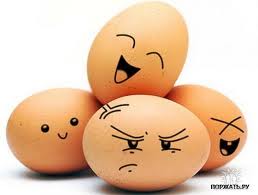 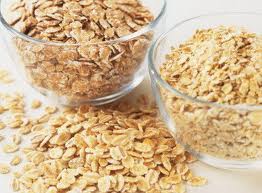 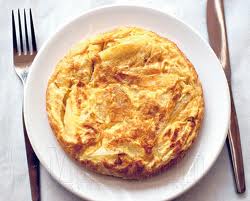 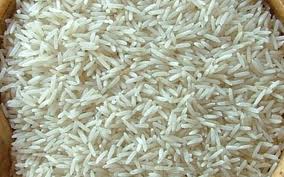 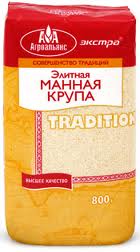 Примерное меню диеты № 4.1-й завтрак: каша овсяная протертая на воде, творог свежеприготовленный протертый, чай.2-й завтрак: отвар из сушеной черники.Обед: бульон мясной с манной крупой, тефтели мясные паровые, каша рисовая протертая на воде, кисель.Полдник: отвар шиповника несладкий теплый.Ужин: омлет паровой, каша гречневая протертая на воде, чай.На ночь: кисель.
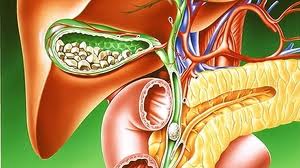 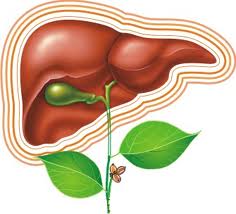 ДИЕТА №5 Назначение: заболевание печени и желчных путей (гепатиты, холециститы, желчекаменная болезнь). Цель: нормализовать функцию печени, желчного пузыря и стимулировать желчеотделение.
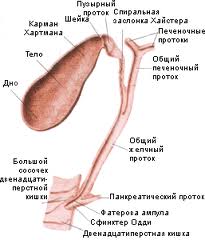 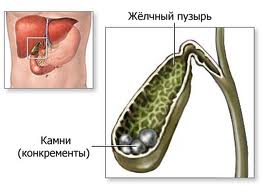 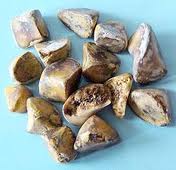 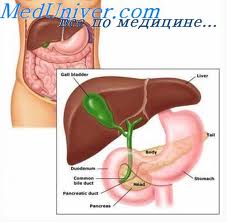 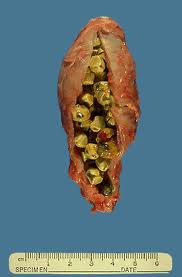 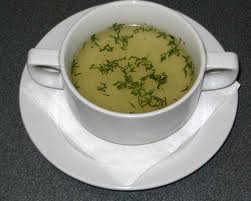 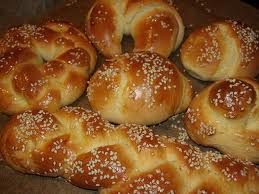 ДИЕТА №5Запрещают:бульоны, жареные блюда, жирные сорта мяса и рыбы, сдобные изделия, консервы, копчёности, кислые и острые блюда.
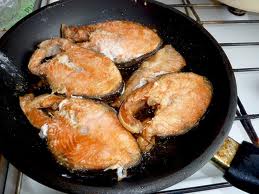 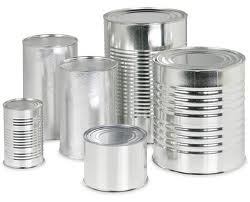 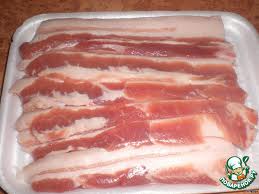 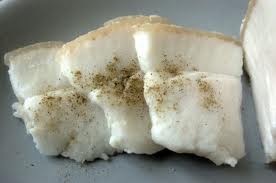 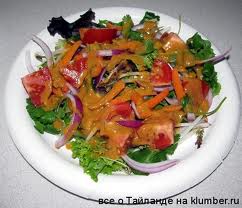 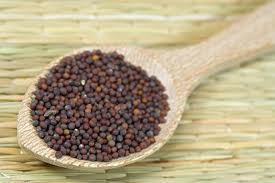 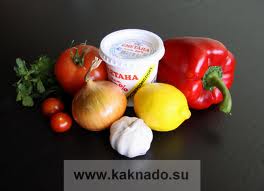 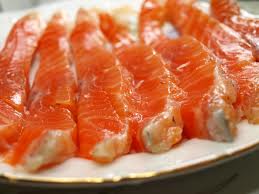 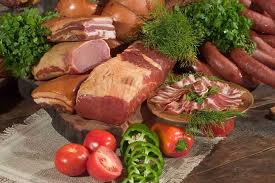 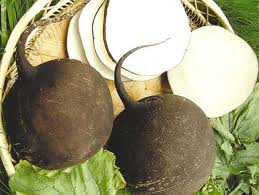 ДИЕТА №5Запрещают:редьку, редис, щавель, грибы, бобовые, лук
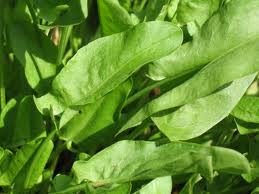 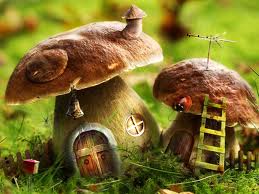 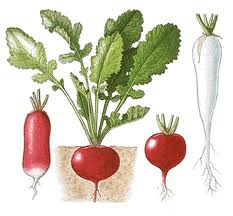 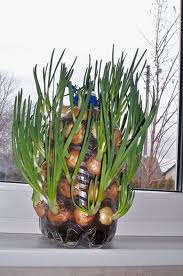 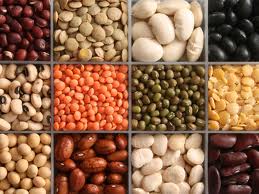 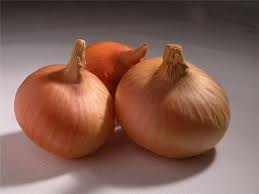 ДИЕТА №5           Рекомендуют:хлеб пшеничный вчерашней выпечки; несдобное печенье;молоко, простоквашу, неострый сыр; обезжиренный творог и блюда из него;нежирные мясо, птицу, рыбу  отварные или на пару;яйца в виде омлетов;овощи в виде отварных или запечённых блюд;плоды, ягоды - сладкие сорта в виде компотов, киселей, желе, муссов;крупы в виде молочных каш и пудингов;масло: сливочное и растительное;супы овощные, фруктовые, молочные;напитки сладкие – чай и кофе с молоком, соки, отвар шиповника.
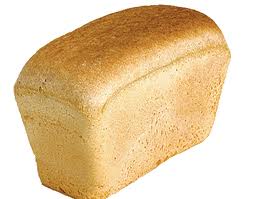 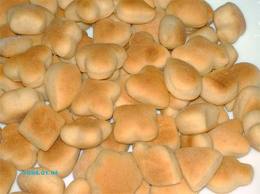 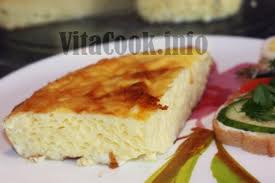 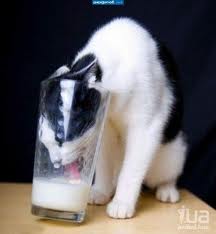 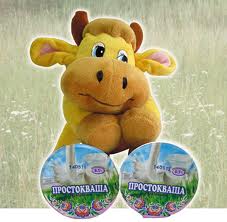 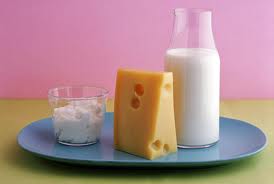 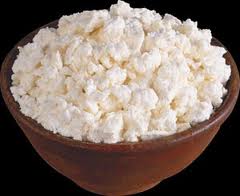 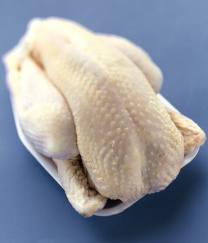 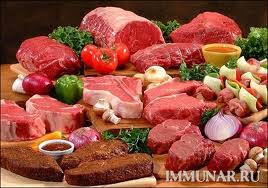 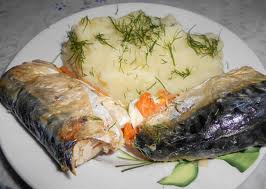 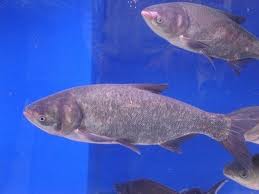 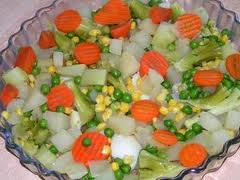 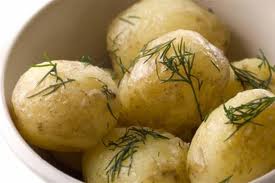 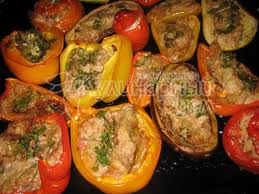 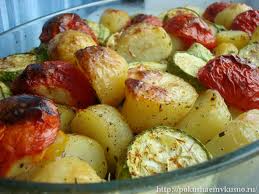 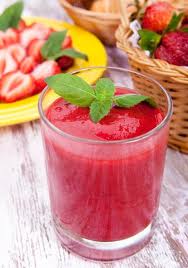 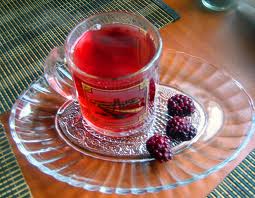 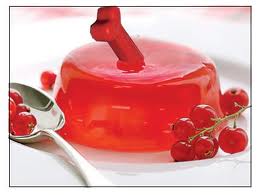 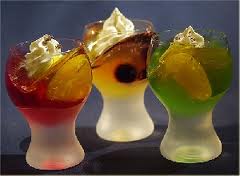 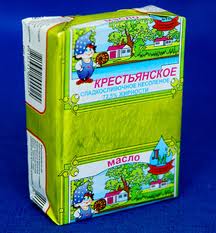 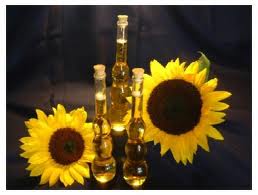 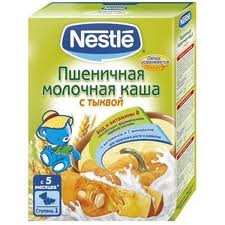 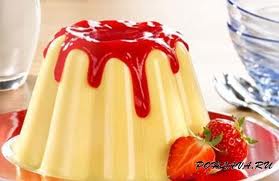 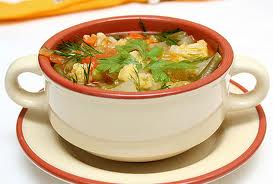 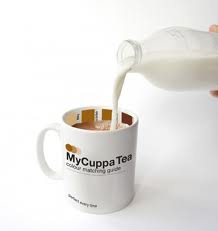 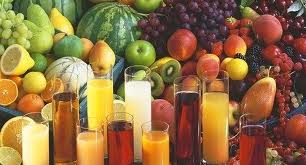 Примерное меню диеты № 5. 1-й завтрак: творог с сахаром и сметаной, каша овсяная молочная, чай.2-й завтрак: яблоко печеное.Обед: суп из сборных овощей вегетарианский на растительном масле, кура отварная в молочном соусе, рис отварной, компот из сухофруктов.Полдник: отвар шиповника.Ужин: рыба отварная с соусом белым на овощном отваре, картофельное пюре, ватрушка с творогом, чай.На ночь: кефир.
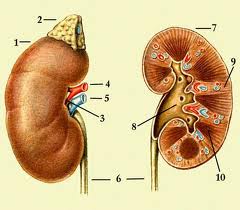 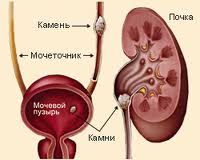 ДИЕТА №6 Назначение: мочекаменная болезнь с образованием камней из солей мочевой кислоты Цель: уменьшение образования в организме мочевой кислоты и ее солей Общая характеристика диеты. Диета предусматривает исключение продуктов, содержащих много щавелевой кислоты; умеренное ограничение соли, увеличение количества молочного, овощей и плодов. Режим питания: 4 раза в день, в промежутках и натощак - питье.
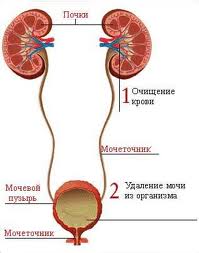 Примерное меню диеты № 6. 1-й завтрак: салат овощной с растительным маслом, яйцо всмятку, пудинг из моркови с яблоками и пшеном, чай.2-й завтрак: отвар шиповника.Обед: суп-лапша молочный, котлеты картофельные жареные, кисель.Полдник: яблоки свежие.Ужин: сырники запеченные, голубцы, фаршированные овощами с рисом, чай.На ночь: отвар пшеничных отрубей.
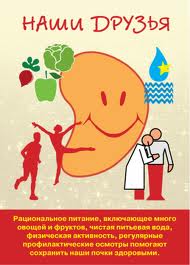 ДИЕТА №7Назначение: заболевание почек. Цель: щажение почек и выделение из организма азотистых шлаков и лишней жидкости.
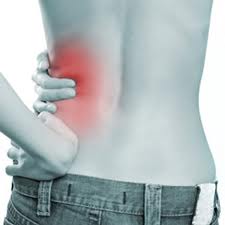 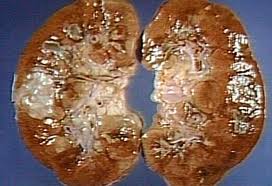 ДИЕТА №7Запрещают:бульоны, жареные блюда, солёные продукты, острые закуски, копчёности, консервы.
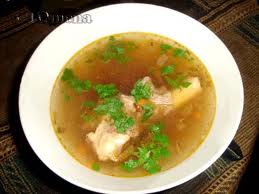 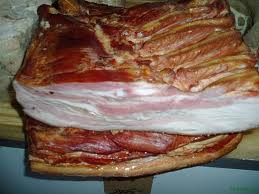 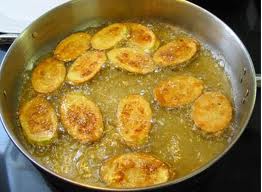 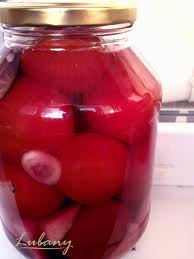 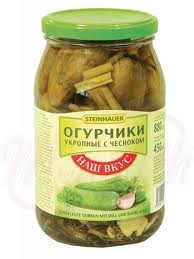 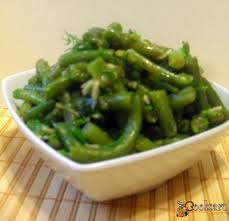 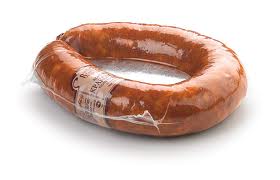 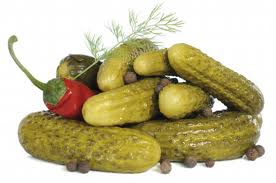 ДИЕТА №7 Рекомендуют:хлеб безбелковый бессолевой;кефир, простоквашу, сметану;нежирные отварные мясо, птицу, рыбу или с последующим обжариванием;не более 1 яйца в день, омлеты;отварные и сырые овощи(кроме редьки и редиса);арбузы, дыни, блюда из тыквы;плоды и ягоды – свежие, соки, пюре, кисели, компоты;блюда из саго;масло: сливочное и растительное;винегреты со свежими огурцами, салаты из свежих овощей;супы вегетарианские, фруктовые, с саго;соусы – молочный, томатный, фруктовый;отвар шиповника, некрепкий чай, овощной сок.
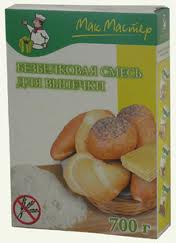 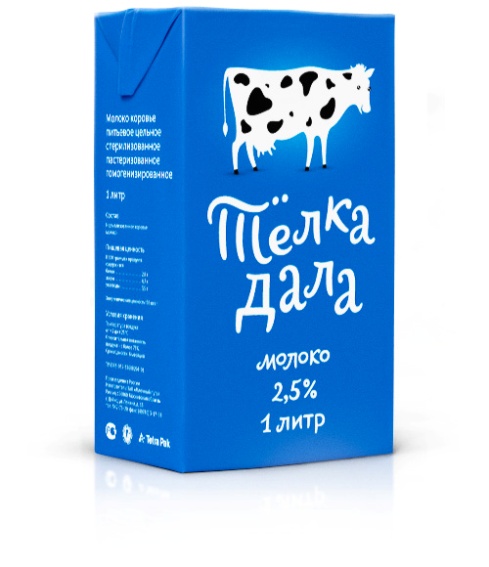 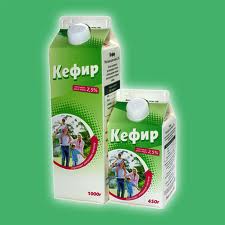 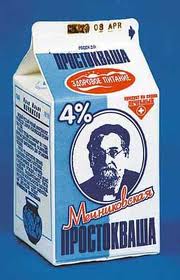 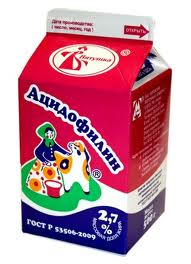 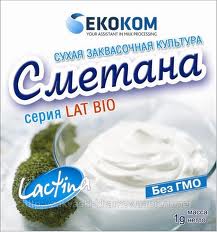 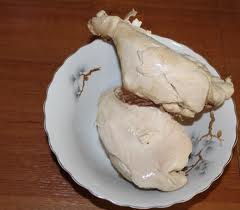 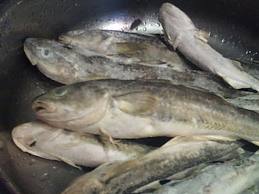 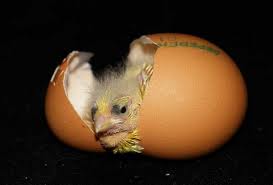 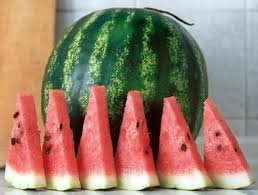 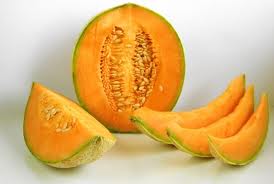 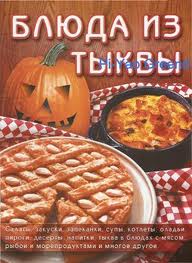 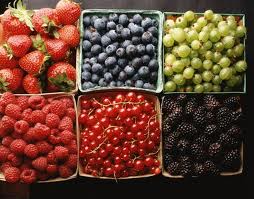 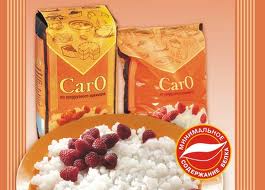 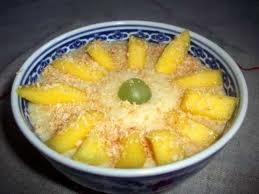 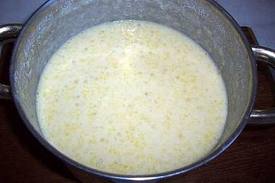 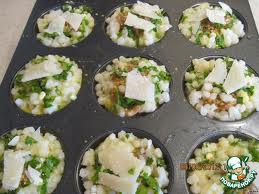 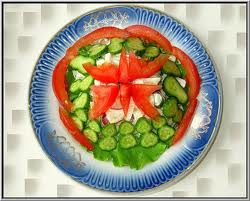 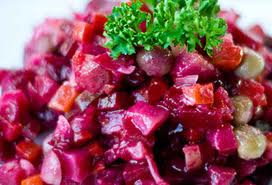 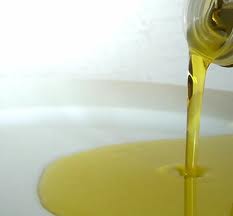 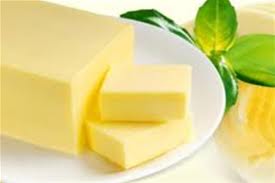 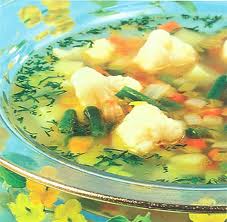 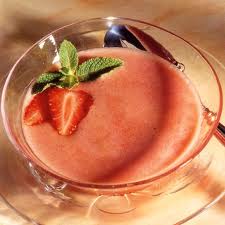 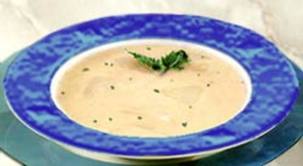 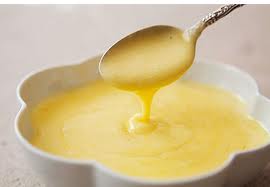 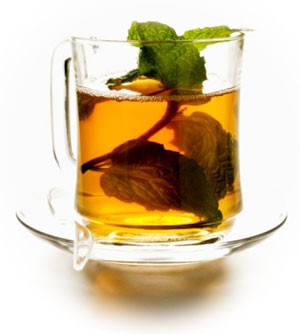 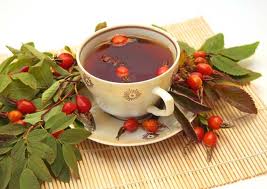 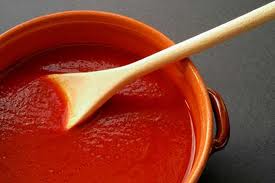 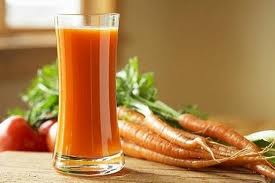 Примерное меню диеты № 7.1-й завтрак: яйцо всмятку, каша гречневая рассыпчатая, чай.2-й завтрак: яблоки печеные.Обед: борщ вегетарианский со сметаной (1/2 порции), мясо отварное с жареным картофелем, компот из сухофруктов.Полдник: отвар шиповника.Ужин: биточки морковно-яблочные запеченные, лапшевник с творогом, чай.
ДИЕТА №8Назначение: при ожирении. Цель: снизить массу тела за счёт ограничения энергетической ценности рациона, углеводов, жиров, жидкости, соли и возбудимости пищевого центра.
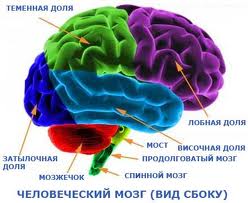 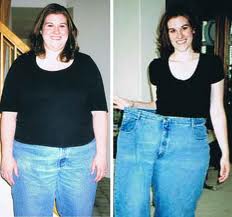 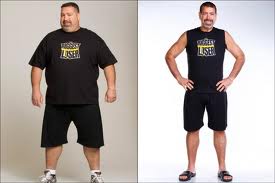 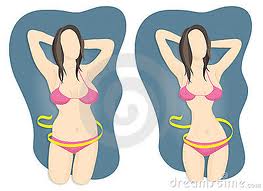 ДИЕТА №8Запрещают:крепкие бульоны; жирные блюда; пшеничный хлеб;сладкие блюда и ягоды;кондитерские изделия;острые соусы;пряности.
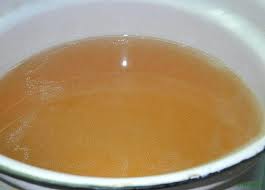 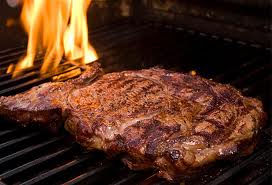 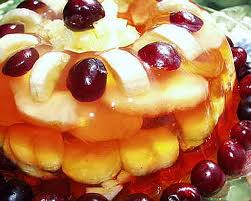 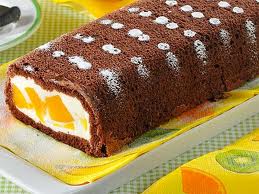 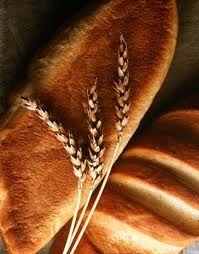 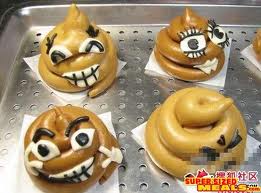 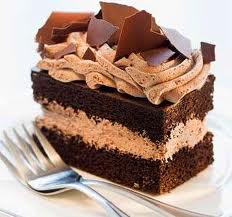 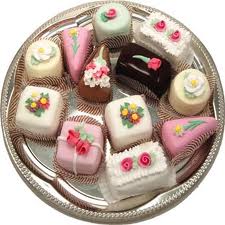 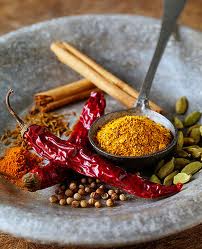 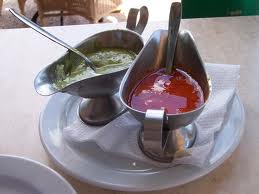 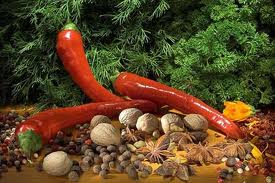 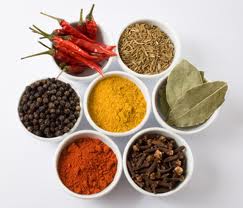 ДИЕТА №8 Рекомендуют:хлеб ржаной (150г/день);молоко, кефир, обезжиренный творог и блюда из него, неострый сыр;нежирную говядину, куры, кролика в отварном виде;нежирную рыбу в отварном, заливном виде;нерыбные продукты моряяйца (2шт/день);овощи сырые, отварные (200г/день);несладкие плоды и ягоды;гречневую, овсяную каши;салаты, винегреты;чай, чай с молоком, некрепкий кофе, томатный сок, фруктово-ягодные соки из кислых плодов.
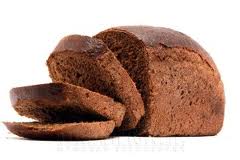 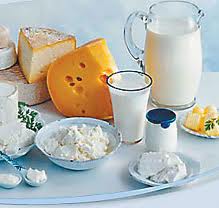 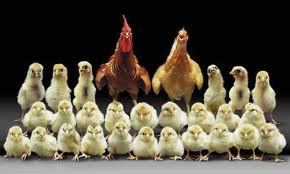 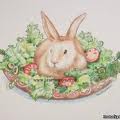 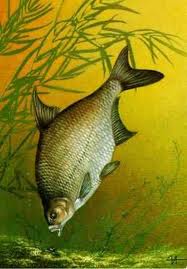 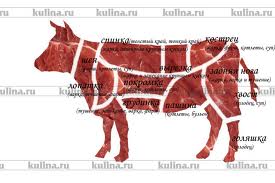 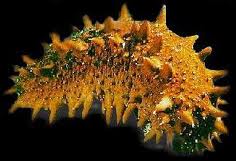 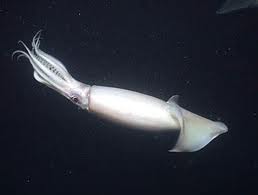 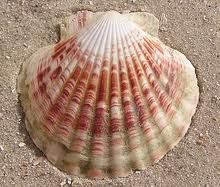 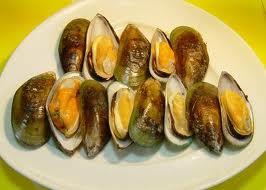 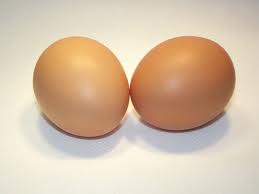 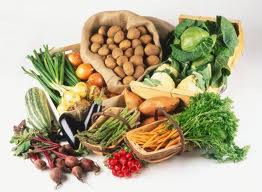 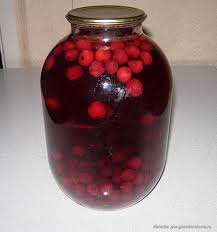 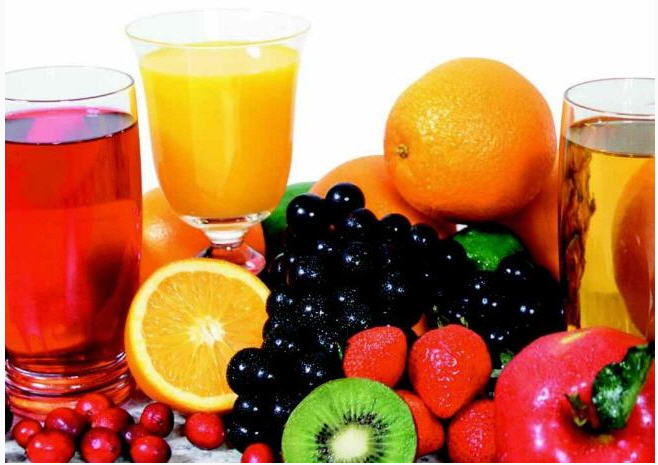 Примерное меню диеты № 8.1-й завтрак: салат овощной с растительным маслом, творог нежирный.2-й завтрак: яблоки свежие.Обед: борщ вегетарианский со сметаной (1/2 порции), мясо отварное, капуста тушеная с растительным маслом, компот из сухофруктов без сахара.Полдник: творог нежирный с молоком.Ужин: рыба отварная, рагу из овощей, чай.На ночь: кефир нежирный.
ДИЕТА №9Назначение: при сахарном диабете. Цель: нормализовать углеводный обмен.Символ, утверждённый ООН для обозначения диабета -  Сахарный диабет — группа  заболеваний, развивающихся вследствие абсолютной или относительной недостаточности гормона инсулина, в результате чего увеличивается содержание глюкозы в крови. Заболевание характеризуется нарушением всех видов обмена веществ: углеводного, жирового, белкового, минерального и водно-солевого. Кроме человека, данному заболеванию подвержены также некоторые животные, например, кошки.
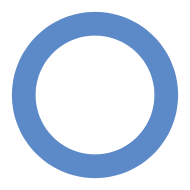 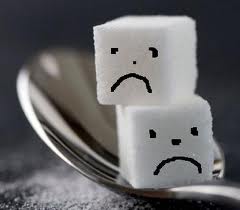 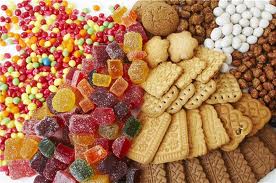 ДИЕТА №9Запрещают:сахар; кондитерские и сдобные мучные изделия;блюда из рисовой, манной крупы;сладкие овощи, плоды и ягоды;жирные мясные блюда, копчёности, крепкие бульоны;продукты богатые холестерином.
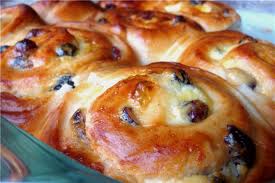 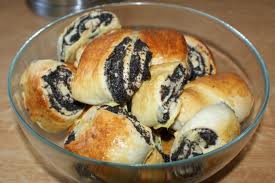 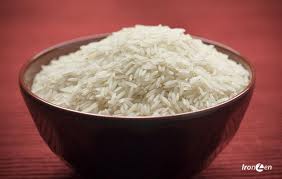 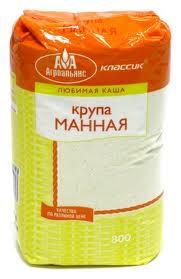 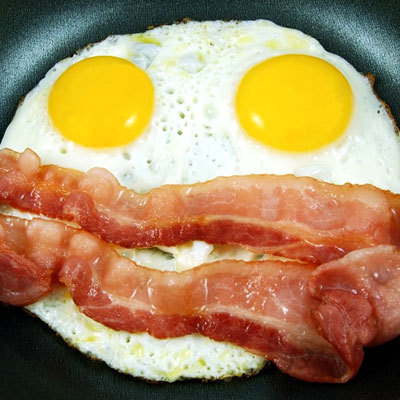 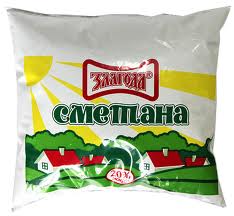 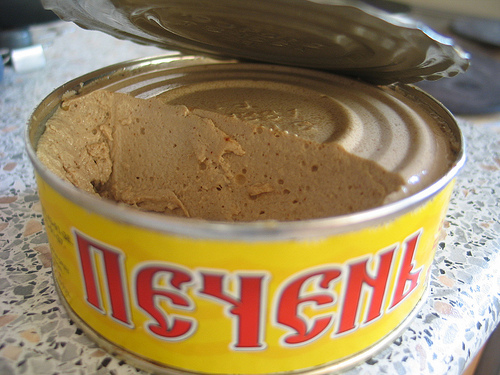 ДИЕТА №9 Рекомендуют:хлеб ржаной, белково-пшеничный, белково-отрубной (200г/день);молоко, простоквашу, кефир, творожные блюда, сыр, сметану;нежирные говядину, телятину, рыбу, кур, кролики в отварном и заливном виде, диабетическую колбасу;яйца всмятку, омлеты;овощи содержащие мало сахаров (капусту, огурцы, кабачки, салат, картофель вымоченный,);несладкие ягоды в свежем виде;масла сливочное и растительное – 40г/день;вегетарианские и овощные супы;чай, чай с молоком, некрепкий кофе, томатный сок, фруктовые соки из кислых плодов;сахарозаменители.
ДИЕТА №10 Назначение: при сердечно-сосудистых заболеваниях и гипертонии. Цель: нормализовать функции сердечно-сосудистой системы, снизить артериальное давление.Последствия неправильного питания могут проявляться в виде повышенного кровяного давления, повышенного уровня глюкозы в крови, повышенного содержания жиров в крови, излишнего веса и ожирения.
Сердечно-сосудистые заболевания представляют собой группу болезней сердца и кровеносных сосудов, в которую входят:ишемическая болезнь сердца – болезнь кровеносных сосудов, снабжающих кровью сердечную мышцу;болезнь сосудов головного мозга – болезнь кровеносных сосудов, снабжающих кровью мозг;болезнь периферических артерий – болезнь кровеносных сосудов, снабжающих кровью руки и ноги;ревмокардит – поражение сердечной мышцы и сердечных клапанов в результате ревматической атаки, вызываемой стрептококковыми бактериями;врожденный порок сердца – существующие с рождения деформации строения сердца;тромбоз глубоких вен и эмболия легких – образование в ножных венах сгустков крови, которые могут смещаться и двигаться к сердцу и легким.
ДИЕТА №10Запрещают:соль, бульоны, жирное мясо,острые закуски,сдобные мучные изделия,продукты и напитки возбуждающие ЦНС (газированные напитки, белокочанная капуста, бобовые, цельное молоко)
ДИЕТА №10 Рекомендуют:хлеб пшеничный, ржаной вчерашней выпечки;молоко, кефир, простоквашу, блюда из нежирного творога, сметану;нежирные мясо, рыбу отварные и запечённые;яйца всмятку или паровые омлеты;овощи (кроме редьки, редиса, шпината, щавеля);плоды и ягоды в любом виде (особенно курагу, урюк, изюм, инжир – содержат калий);крупы в виде каш, пудингов, запеканок; масла - сливочное и растительное; супы – вегетарианские, молочные, фруктовые;соусы – молочные, фруктовые, на овощном отваре;отвар шиповника, чай, чай с молоком, соки.
ДИЕТА №11 Назначение: при туберкулёзе различных органов, анемии, истощении после инфекционных заболеваний. Цель: укрепить и повысить сопротивляемость организма в борьбе с инфекцией.
ДИЕТА №11Запрещают:острые приправы,острые закуски,тугоплавкие жиры.
ДИЕТА №11 Рекомендуют:хлеб пшеничный, ржаной, бисквит, печенье, сухари;молоко, сливки, простоквашу, кефир, сметану, творог, сыр;говядину, телятину, кур, печень, рыбу;яйца всмятку и омлеты;овощи, ягоды в разнообразном виде; масла - сливочное и растительное; икру, ветчину, нежирную колбасу, малосоленую рыбу, салаты, винегреты;чай, кофе, какао, отвар шиповника
ДИЕТА №12 Назначение: при заболеваниях нервной системы. Цель: восстановление нормальной работы нервной системы. Общая характеристика диеты 12:Для снижения нагрузки на систему в диете урезано количество углеводов и жиров, поваренной соли, исключены продукты, возбуждающие нервную систему (кофе, алкоголь, острая и жареная пища), а количество положительно влияющих продуктов, насыщенных фосфорными солями, увеличено (печень, бобы, молоко и молочные продукты).
ДИЕТА №13 Назначение: острые инфекционные заболевания. Цель: поддержание общих сил организма и повышение его сопротивляемости инфекции, уменьшение интоксикации.
Общая характеристика диеты 13: Диета пониженной энергоценности за счет снижения жиров, углеводов и в меньшей степени - белков; с повышенным содержанием витаминов и жидкостей. При разнообразии продуктового набора предпочтительны легкоперевариваемые, не способствующие метеоризму и запорам продукты и блюда. Исключены источники грубой клетчатки, жирные, соленые, трудно перевариваемые продукты и блюда. Пищу готовят в рубленом и протертом виде, варят в воде или на пару. Блюда подают горячими (не ниже 55-60о С) или холодными (не ниже 12о С). Режим питания: 5-6 раз в день небольшими порциями.
Примерное меню диеты № 13.1-й завтрак: каша манная молочная, чай с лимоном.2-й завтрак: яйцо всмятку, отвар шиповника.Обед: суп овощной протертый на мясном бульоне (1/2 порции), биточки мясные паровые, каша рисовая (1/2 порции), компот протертый.Полдник: яблоко печеное.Ужин: рыба отварная, картофельное пюре (1/2 порции), разбавленный фруктовый сок.На ночь: кефир.
ДИЕТА №14 Назначение: мочекаменная болезнь со щелочной реакцией мочи. Цель: восстановление кислой реакции мочи.
Общая характеристика диеты №14.По энергоценности, содержанию белков, жиров и углеводов рацион соответствует физиологическим нормам; диета ограничивает продукты ощелачивающего действия и богатые кальцием (молочные, большинство овощей и плодов); преобладают продукты, изменяющие реакцию мочи в кислую сторону (хлеб и мучные изделия, крупа, мясо, рыба). Кулинарная обработка и температура пищи обычные. При отсутствии противопоказаний рекомендуется обильное питье. Режим питания: 4 раза в день, в промежутках и натощак - питье.
Примерное меню диеты № 14.1-й завтрак: сельдь вымоченная, каша гречневая рассыпчатая, чай.Обед: суп-лапша на курином бульоне, кура жареная с отварным рисом, кисель клюквенный.Полдник: отвар шиповника.Ужин: котлеты мясные жареные с растительным маслом, горошек зеленый, чай.На ночь: отвар шиповника.
ДИЕТА №15 Назначение: выздоравливающие больные и заболевания не требующие специальных диет. Цель: обеспечить больным полноценное питание
ДИЕТА №15Запрещают: блюда из уток, гусей, острые приправы, пряности,тугоплавкие жиры,консервы.
ДИЕТА №15 Рекомендуют: Хлеб пшеничный и ржаной, мучные изделия. Борщ, щи, свекольник, рассольник; молочные овощные и крупяные супы на мясном, рыбном бульонах, отваре грибов и овощей; фруктовые. Мясные и рыбные блюда различного кулинарного приготовления; сосиски, сардельки, вареные колбасы. Молоко и молочные продукты в натуральном виде и в блюдах. Обязательное включение кисломолочных продуктов. Яйца в отварном виде и вблюдах. Блюда из различной крупы, макаронных изделий, бобовых. Овощи и фрукты в сыром виде и после тепловой обработки. Зелень. Фруктовые и овощные соки, отвар шиповника и пшеничных отрубей. Чай, кофе, какао. Масло сливочное, коровье, топленое, растительные масла; ограниченно - маргарины.